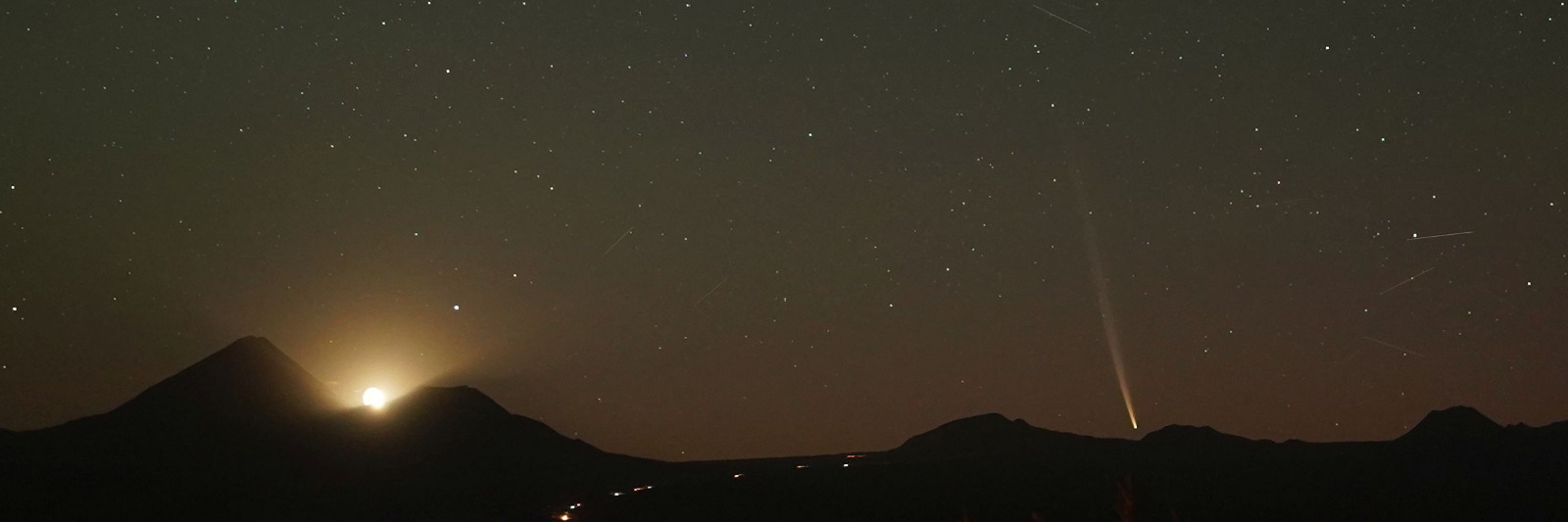 Komet Tsuchinshan-Atlas
Komet Tsuchinshan-Atlas (C/2023 A3)
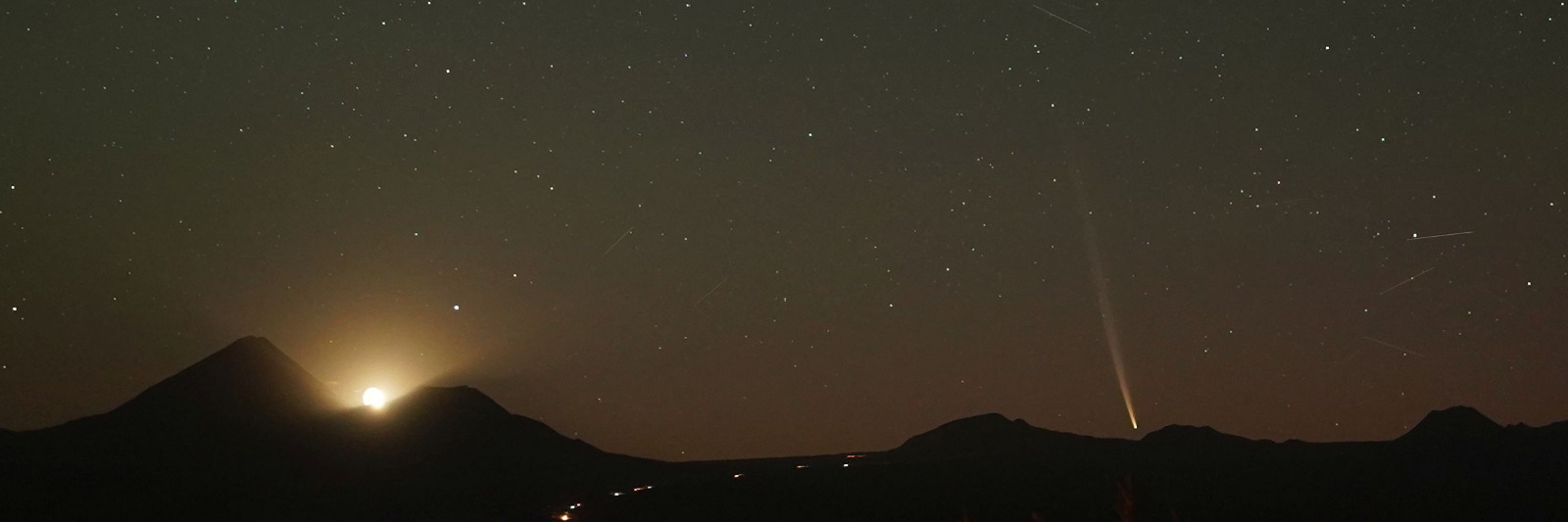 Vulkan Licancabur5920 m
Mond geht auf
Komet Tsuchinshan-Atlas
Aufgenommen am 29.9.2024, kurz nach 5 Uhr, Nähe San Pedro,
Entdeckung
Januar …
Observatorien in China und Haweii/Südafrika
Daten
Was ist ein Komet?
Stammen aus den kalten Randgebieten des Sonnensystems
Bestehen aus Staub und Steinchen, die von Eis zusammengehalten werden
Das Eis beginnt zu …*
Staub und Steinchen lösen sich vom Kometen und bilden den …
Der Schweif wird nicht nachgezogen, wird immer neu gebildet
* Sublimation: direkter Übergang eines Stoffes vom festen in den gasförmigen Aggregatzustand.Hier: Das Eis verdampft, ohne zuerst zu schmelzen.
Langeperiodischer Komet
Umkreist die Sonne auf einer extrem … Bahn
Könnte sich in 70 … Jahren wieder der Erde nähern
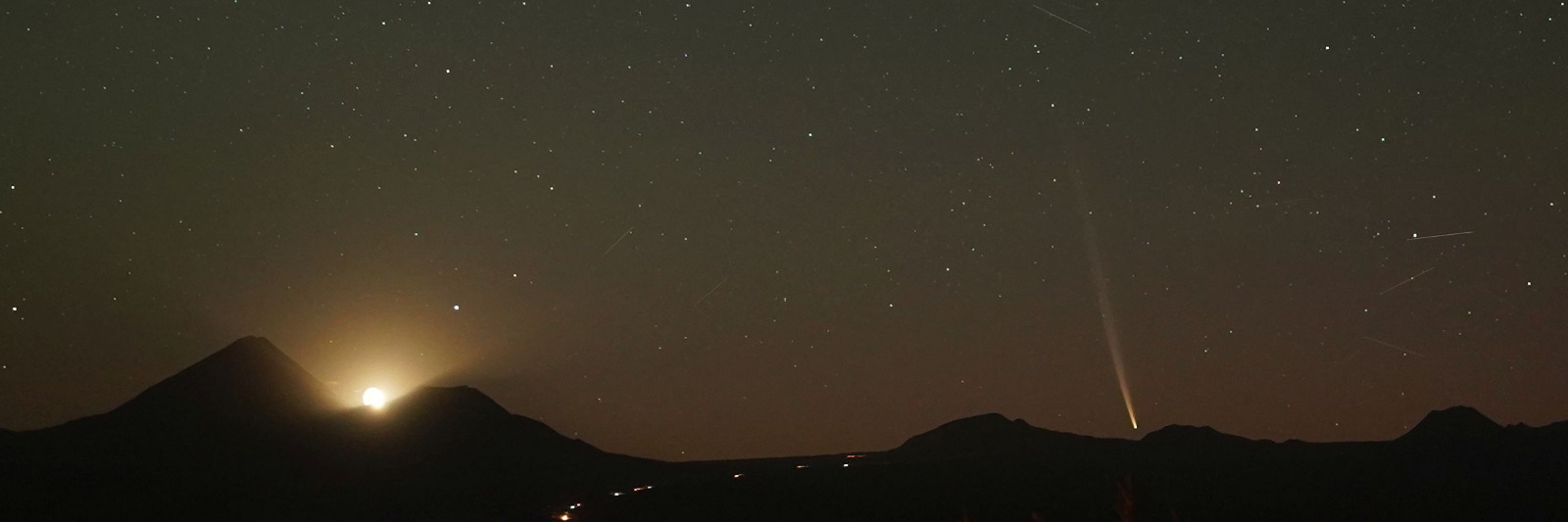 Größe
Kern: … bis … km
… (Gashülle um den Kometen): mehrere 100 000 km
Schweif: könnte bis 100 Mio. km lang werden
Komet Tsuchinshan-Atlas (C/2023 A3)
Welche Größe hätte der Komet, wenn er denselben Abstand wie der Mond von der Erde hätte? Wie groß wäre er?
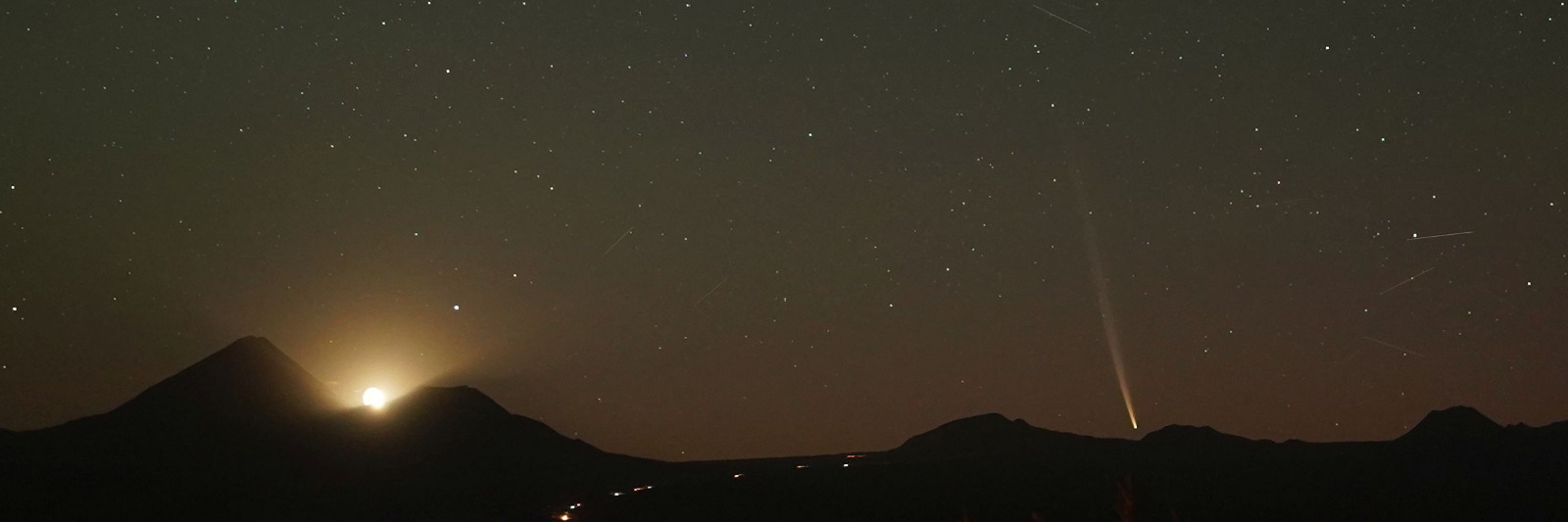 Vulkan Licancabur5920 m
Mond geht auf
Komet Tsuchinshan-Atlas
Größe des Kometen
Als Vergleich dient uns der Mond auf dem Foto.
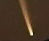 Größe des Kometen auf dem Foto, 175-fache Vergrößerung
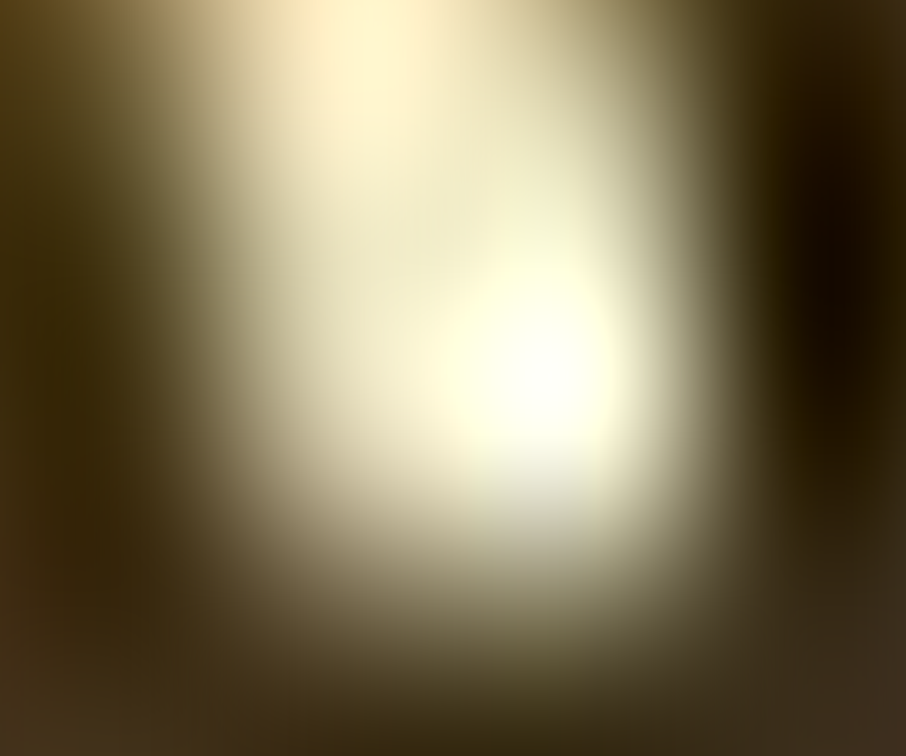 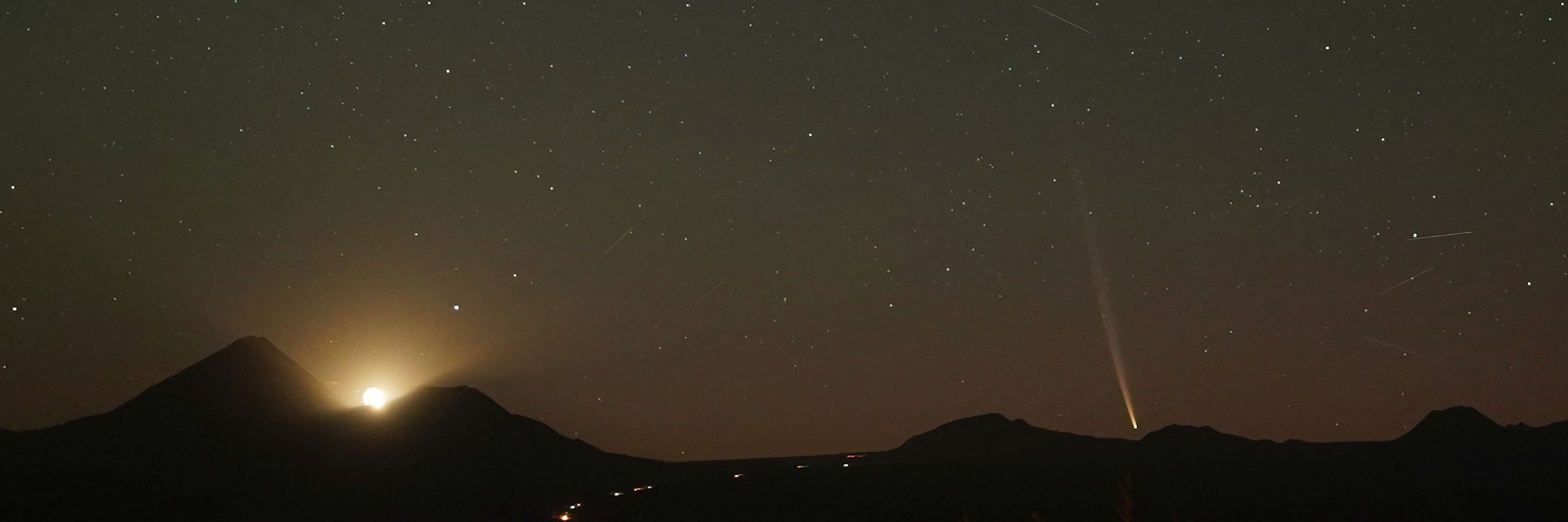 Hinweis: Der Komet wurde 175-fach vergrößert, da dieser ja ca. 175-mal so weit wie der Mond von der Erde entfernt ist.
Würde der Komet nur so weit wie der Mond von der Erde entfernt sein, würde dieser möglicherweise so groß am Himmel erscheinen.
Größe des Kometen Tsuchinshan-Atlas, wenn er so weit wie der Mond von der Erde entfernt wäre.
Kern: 2 bis 4 km
Koma (Gashülle um den Kometen): mehrere 100 000 km Durchmesser
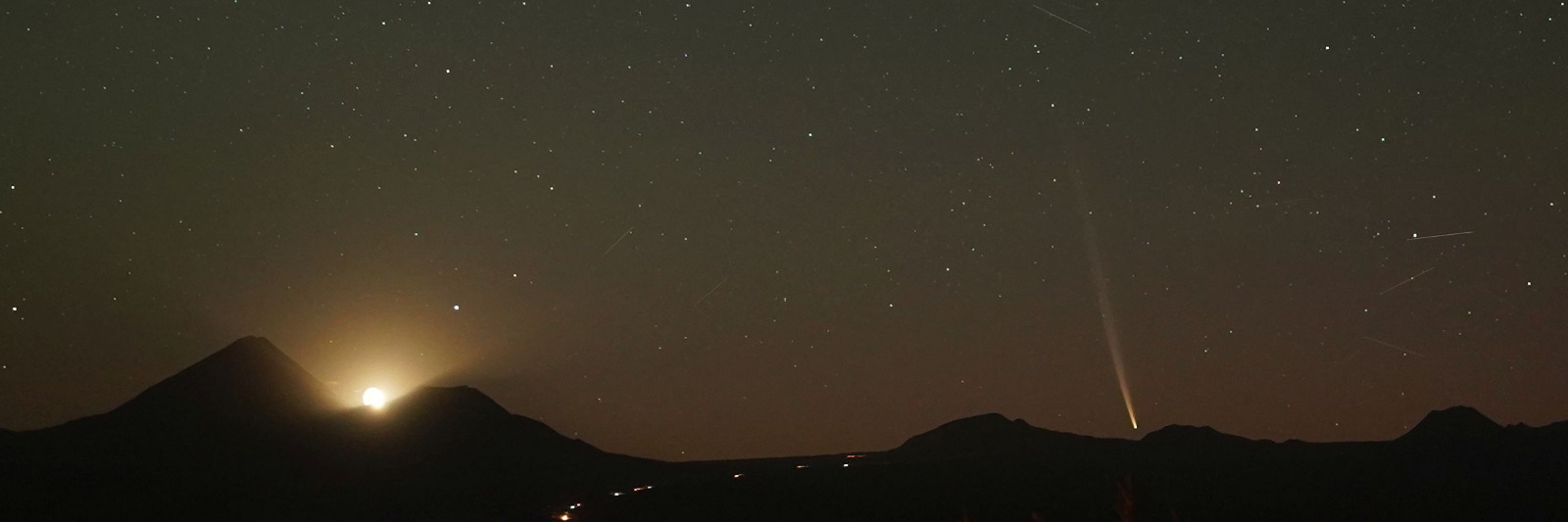 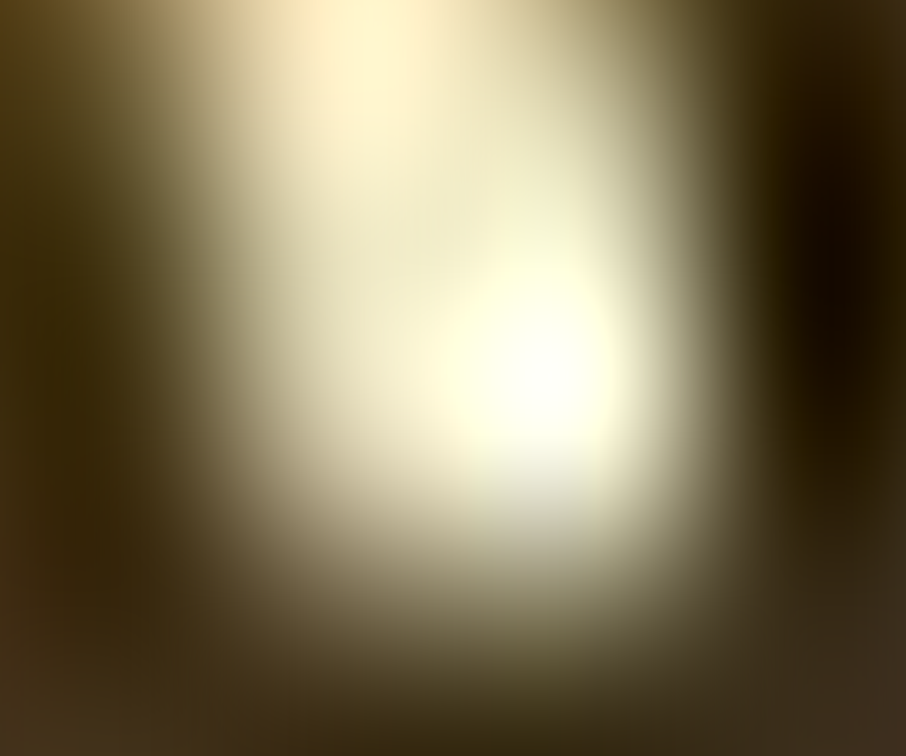 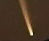 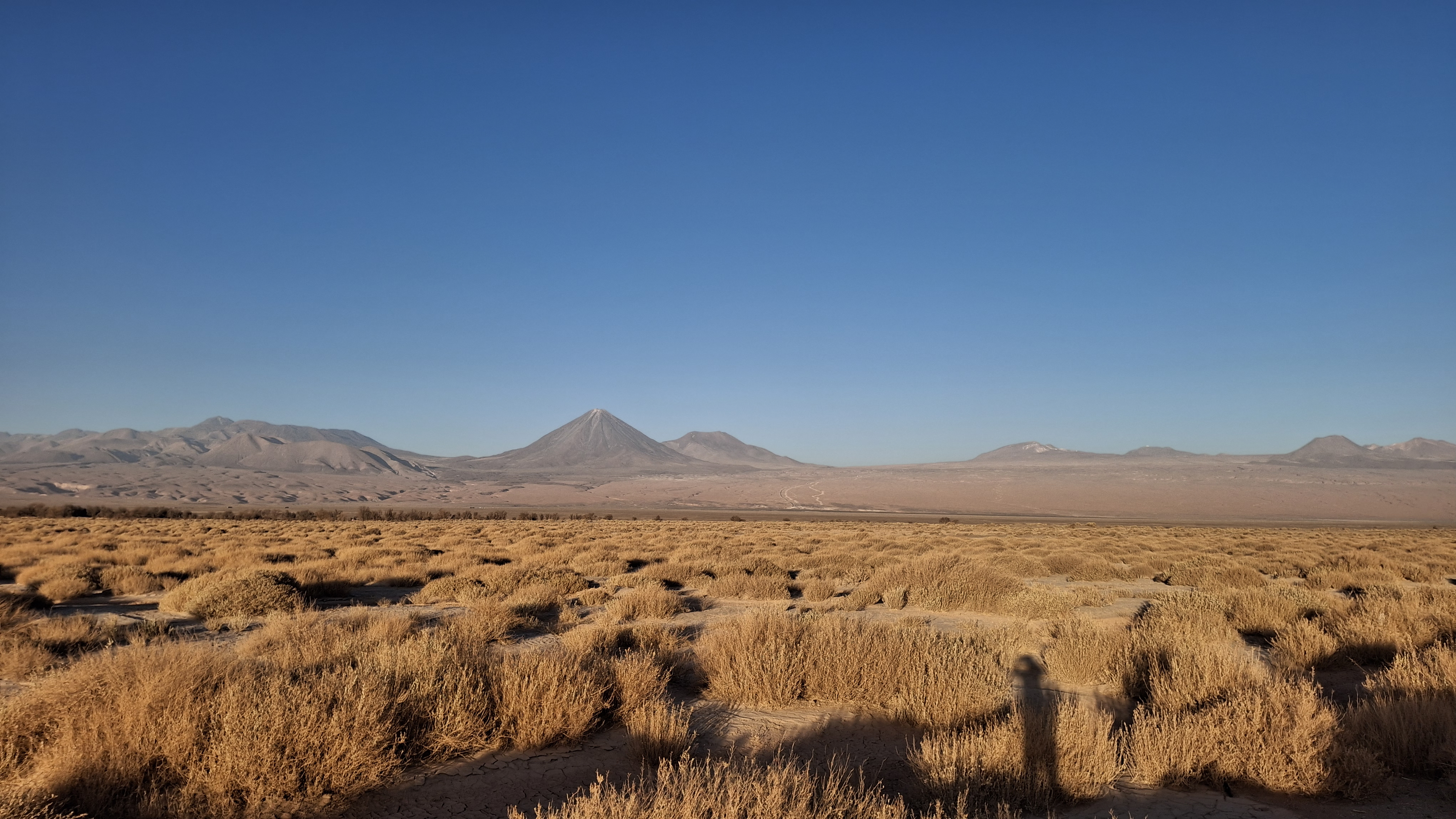 Atacamawüste in Chile – ideal für Astronomen
Sehr trockene Luft: bis unter …%
Kaum Lichtverschmutzung
Wolkenlos
Hohe Berge für …
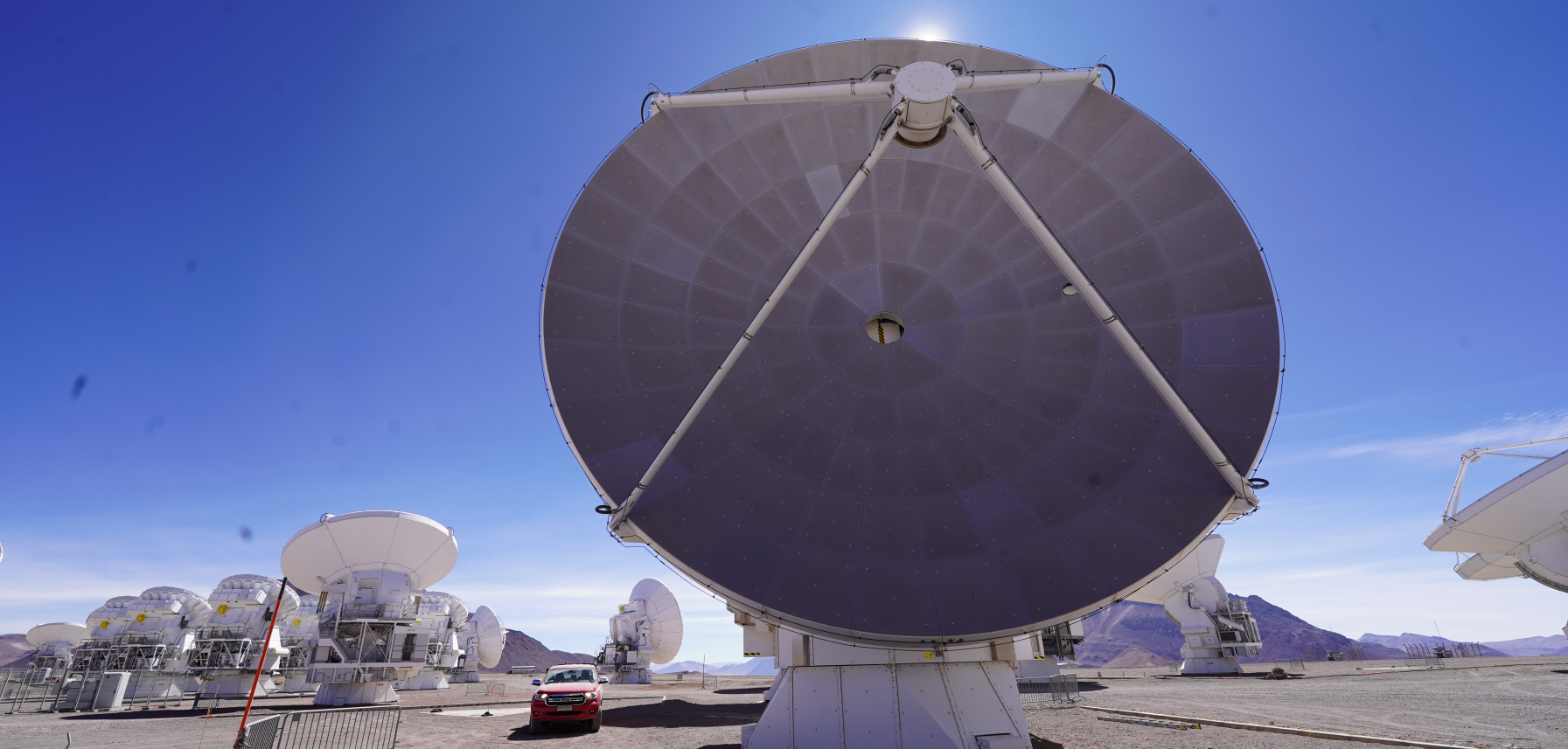 Vulkan Licancabur5920 m
Alma Observatorium auf 5100 m Höhe
Weitere Links
Die Vereinigung der Sternenfreunde hat auf ihrer Webseite eine Grafik veröffentlicht, auf der zu sehen ist, wann der Komet gut zu sehen ist.
https://sternfreunde.de/2024/10/04/komet-c-2023-a3-tsuchinshan-atlas-am-abendhimmel/
Zeitung DERSTANDARD
https://www.derstandard.at/story/3000000240495/komet-tsuchinshan-atlas-zeigte-sich-kurz-in-wien
Namensgebung: C/2023 A3 (Tsuchinshan-ATLAS)